Открытый урок на тему:"Санкт-Петербург  - новая  столица России."
Подготовила
Учитель высшей категории
Лицея № 95
Губанова Любовь Михайловна
Содержание:
Цель урока
Прогнозируемый результат
Оборудование урока
Ход урока
Цель урока:
Дать возможность детям самостоятельно уяснить значимость Санкт-Петербурга, как новой столицы Российского государства. Объяснить необходимость переноса столицы, его закономерность и историческую определенность.
Прогнозируемый результат:
Убежденность детей в правильности действий Петра I:
Выбор места строительства столицы был верным. 
Новая столица открывала большие возможности для жизни, труда и развития многих людей, принадлежавшим различным слоям населения.
Оборудование урока:
Учебники, тетради,    мультимедийная  техника.
Ход урока:
На большом экране картина Е. Е. Лансере "Молодой Петербург» (работа по картине шла на прошлом уроке)
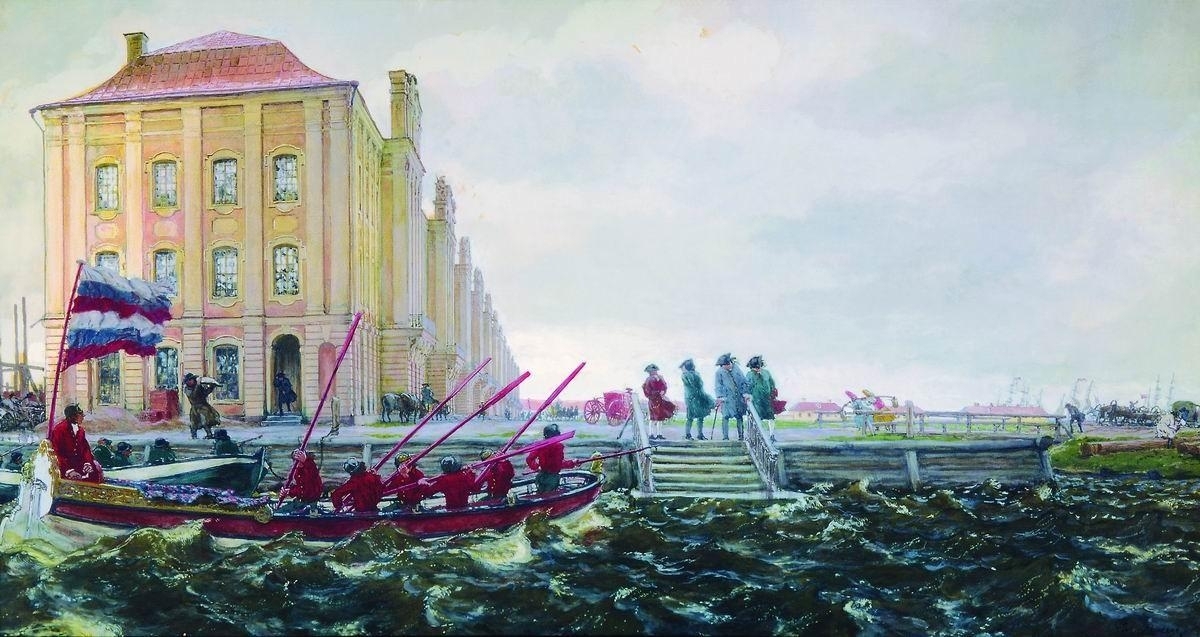 Учитель: 
-Ребята, мы с вами в Санкт-Петербурге: вода, ветер, простор, первые строения. Все только начинается. 
- Что вы видите? 
Ученики:
- Здание 12 коллегий 
- Напротив другой берег Невы 
- Недалеко, Адмиралтейство
- Берег еще не застроен
Учитель:
- А кто, в основном, там живет? 
Ученики:
- Люди, работающие в Адмиралтействе, матросы, офицеры
- Туда приезжает и живет в «Зимних палатах» царь 
Учитель:
- О чем говорит этот большой, развивающийся, российский флаг?
Ученики:
- Большой флаг говорит о том, что народ на пристани непростой и один из них Петр I
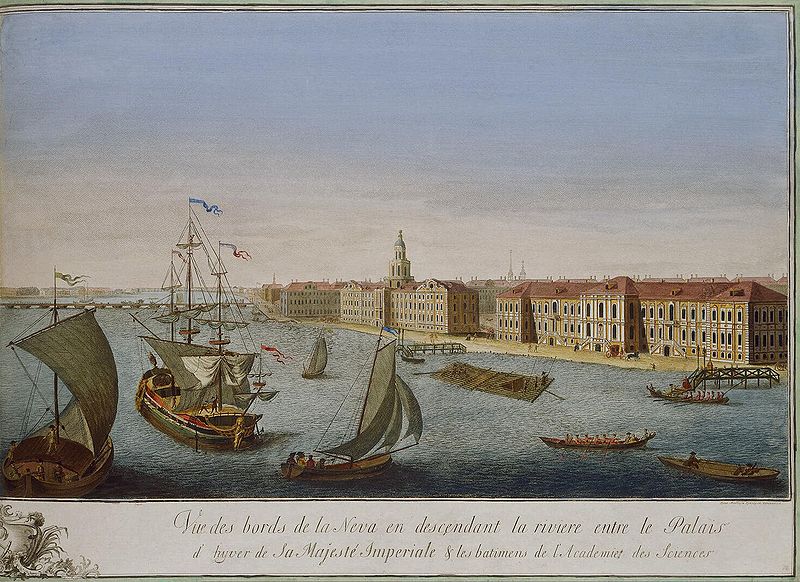 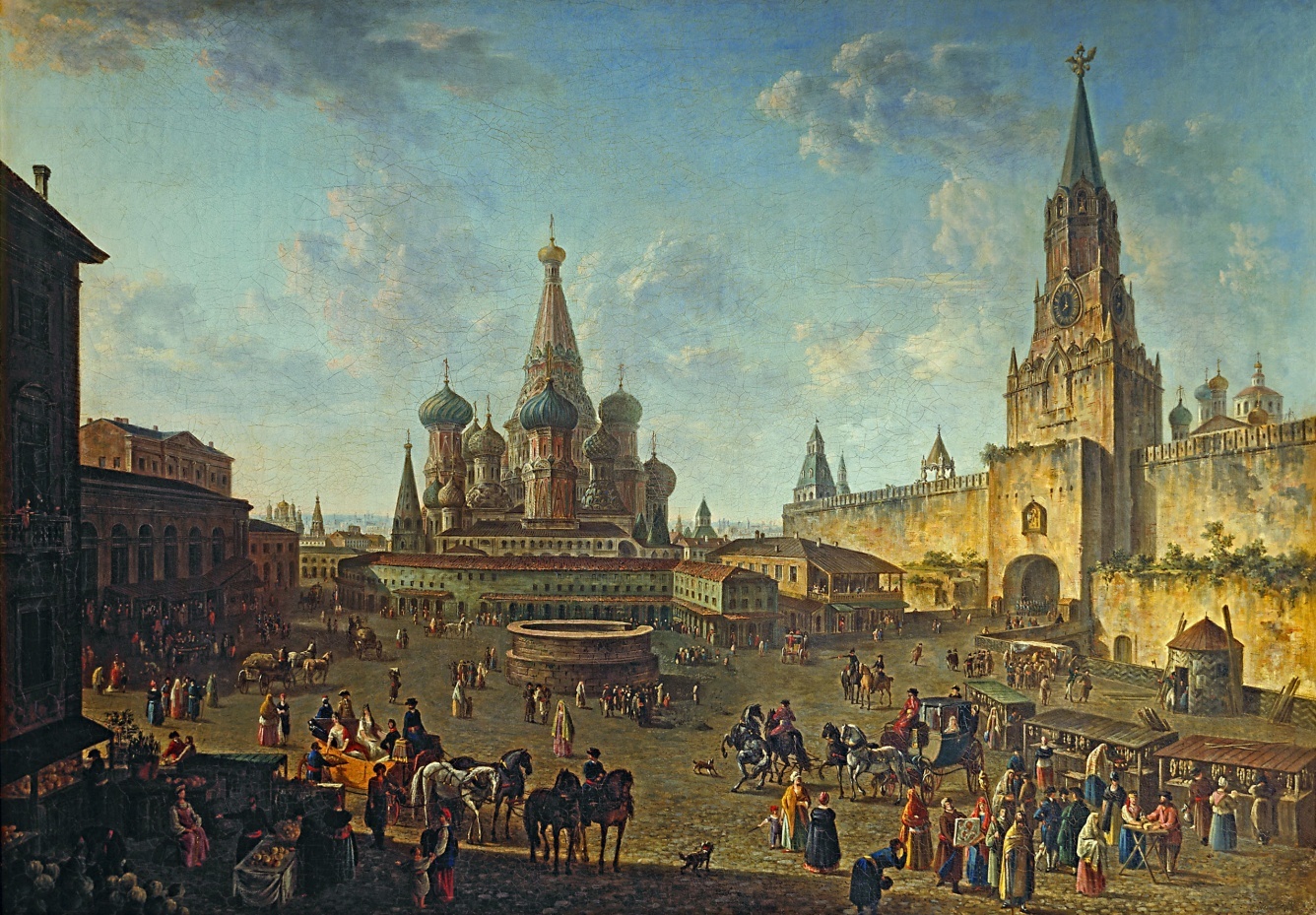 Учитель:
- Итак, новая столица строилась, жила и хорошела
Учитель:
- Ребята, как вы думаете, для чего я показываю вам эти картины?
Ученики:
- Для сравнения
- Чтобы показать какие столицы разные  (какие?; поговорить по картинам)
- Чтобы показать, что столицы две
Учитель:
- А разве так бывает? Вернее, так может быть?
- Москва – столица! Древняя, первопрестольная, известная всему миру, густонаселенная.
- А Петербург! ( Включаем воображение)
- Что мы видим?
Ученики:
- Вода, ветер, лес
- Огромная река
- Строительство
- Много народу
- Все чем-то заняты
- Много военных (идет война)
Учитель:
- Ваше мнение, ребята: «Кто поехал? Кто был первым?»
Ученики:
- Царь и его друзья-соратники
- Купцы (можно вести торговлю, заниматься снабжением)
- Прогрессивно мыслящие богатые дворяне (поближе к царю)
- Иностранцы (можно хорошо устроиться и заработать)
- Военные (идет война, прифронтовой город)
- Мастеровые (есть работа)
- Хуже всех было крестьянам. Их срывали с земли, (но среди них были и те, кто пытался устроить свою судьбу по-новому)
Учитель:
Так куда они все?  Столица-то в Москве, никто Петербург столицей ещё не называл, и не объявлял!
Открыли учебники (ст.72);зачитать материал
- Официальной даты переноса столицы нет, но историки считают, что, приблизительно, это был 1712 год, потому что к этому времени шведы были отодвинуты на значительные расстояния. Война продолжается, но уже не так близко к Санкт-Петербургу
- В Петербург переезжают иностранные посольства (явный признак признания новой столицы)
- Неспешно переезжает Сенат
- И, наконец, вопреки всем обычаям в 1712 году Петер I венчается с Екатериной I Алексеевной в Исаакиевском соборе (втором) в Санкт-Петербурге (а не в первопрестольной Москве)
Учитель:
- Итак, мы переехали!
- Ваше мнение, ребята, почему Петер I, имея древнюю первопрестольную столицу, всё-таки решает создать новую? Зачем ему эти трудности?
Ученики:
- Далеко от моря, а Петр любил море
- «Окно в Европу» (в полном и переносном смысле)
- Старина, обычаи. Трудно преодолевать глухое сопротивление бояр. Оппозиция
- Ему скучно в Москве, нет простора
- Воспоминания детства (страх)
- Он хочет построить совершенно новый город, похожий на него самого
Учитель:
- Итак, переезд исторически оправдан. Петербург – новая столица с новым населением и новыми возможностями для его жителей
Домашнее задание:
§11 стр. 72-74; тетрадь